Chimie analytique et contrôle de pureté
Solution dont on cherche la concentration C
(Dosage : par étalonnage, par titrage)
Combien de mesure ?
1
N
Incertitude de type A
Incertitude de type B
Plusieurs
Plusieurs sources d’incertitude
Valeur : Moyenne
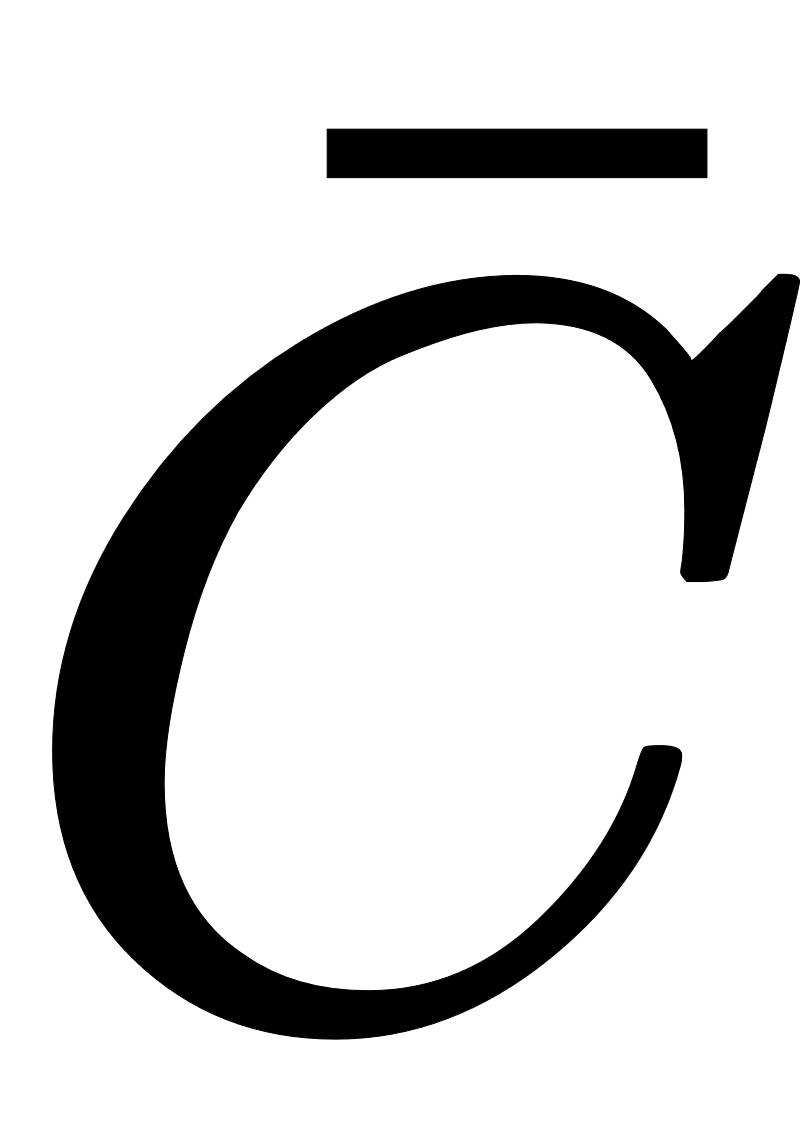 Oui
Non
Propagation :
Formule de propagation
Logiciel GUM
Incertitude type :
Incertitude
type
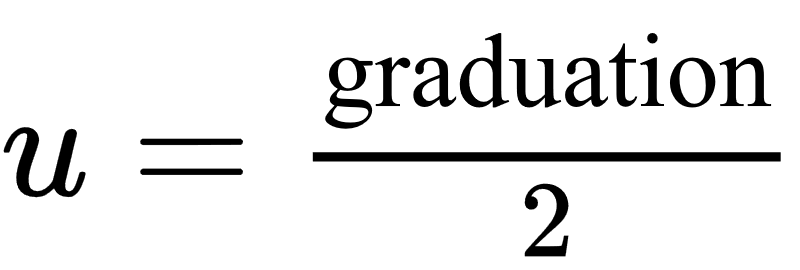 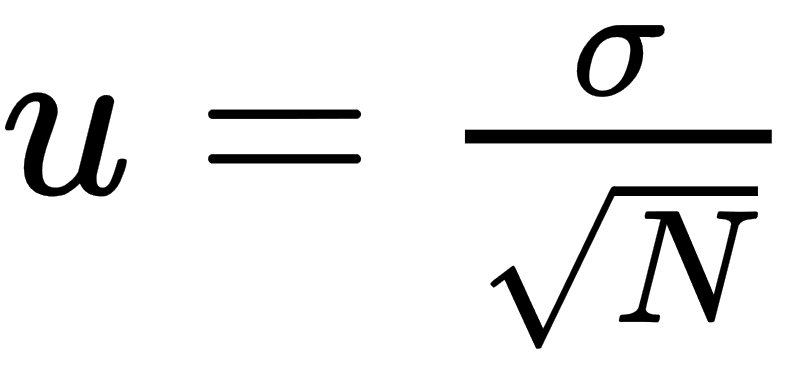 Résultat :
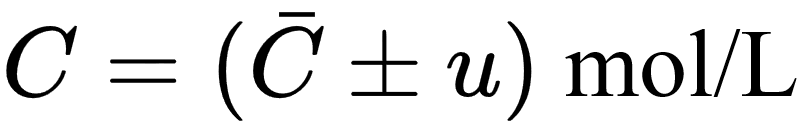